Health Care Reform Workgroup MeetingGlobal Budgets Discussion Part 1
August 30, 2022
Agenda
Part 1: CMS’s Perspective on Global Budgets
Global Budgets 101
CMS Portfolio of Global Budget Models

Part 2: Applying Global Budget Concepts to Vermont
AHS/DVHA Activities to Date
Key Findings from Interviews with Global Budget Experts
Vermont’s Design Preferences for Health-System Global Budgets

Discussion and Next Steps
2
Objectives
1
Establish a shared understanding of global budgets and key design considerations
2
Understand CMMI’s current portfolio of global budget models
3
Discuss how global budgets could be implemented in Vermont
3
Recap of Context: CMS Innovation Center’s 7 Design Criteria
CMMI is signaling it will produce a design to span multiple states from 2025 that will address seven priorities.
Focus of today’s discussion
Include global budgets for hospitals. 
Include TCOC target/approach. 
Be All-Payer. 
Include goals for minimum investment in primary care. 
Include safety net providers from the start. 
Address mental health, substance use disorder and social determinants of health. 
Address health equity.
4
CMS’s Perspective on Global Budgets
5
What is a Global Budget?
A global budget is a prospectively set budget for a fixed period of time (typically one year) for a specified set of services to a population of an assumed size, rather than fixed rates for individual services or cases.
Global budgets (like other forms of capitation) were originally employed to limit hospital spending by eliminating incentives to increase utilization. However, in recent years and especially since COVID 19, proponents of global budgets have emphasized their ability to improve stability for hospitals, especially in rural areas. E.g. Pennsylvania, 2019
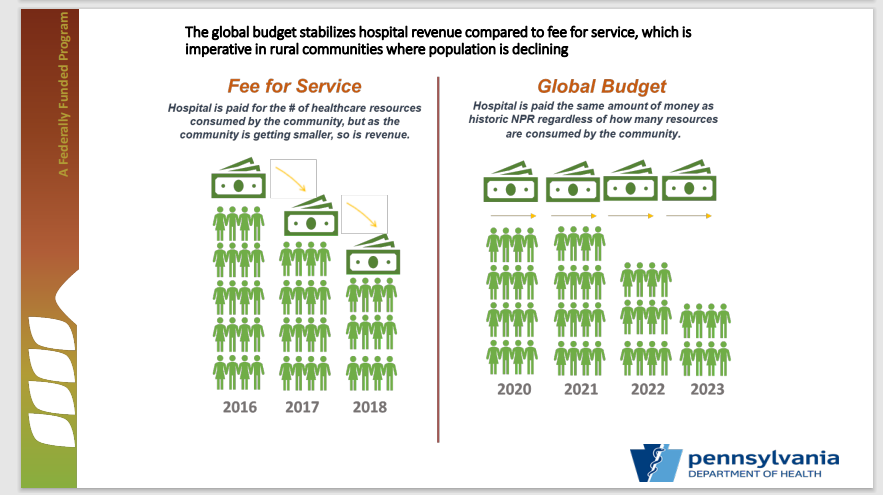 6
Source: Global Budgets for Hospitals; PowerPoint Presentation (ruralcenter.org)
How Can Global Budgets Advance Healthcare Reform?
Global budgets reward hospitals for reducing utilization by improving health, rather than penalizing them
Example: A hospital invests in a new program to improve diabetes management by collaborating with employed and community physicians, hiring new health educators, and funding cooking and nutrition classes. As a result, hospitalizations and procedures for diabetic patients decline.
Under Global Budgets
Today
Hospital revenue holds steady because global budget does not take volumes into account
Hospital continues to have revenue to invest in diabetes management program
Assuming diabetes management program is less costly than the admissions, hospital margins increase
Hospital revenue declines, with fewer admissions and fewer procedures
Can be true even in prospective payments if next year’s payments are tied to last year’s utilization
Hospital no longer has revenue to invest in diabetes management program
7
Source: Global Budgets for Hospitals; PowerPoint Presentation (ruralcenter.org)
Global Budget Opportunities and Challenges
See appendix for further resources on global budgets
8
Source: Global Budgets for Hospitals
How CMS Defines Global Budgets
There are many different definitions of “global budgets” used in health care literature and in practice. Today we will focus on how CMS defines global budgets.
CMS has implemented three models it refers to as Global Budgets: 1) Maryland All-Payer Model; 2) Pennsylvania Rural Hospital Model; and 3) CHART model.
All have the following features:
“Facility-based” (hospital) based. Budgets are designed around the spending of a facility (i.e., hospitals) and establish a prospective budget for a facility’s spending (inpatient, outpatient care).
Multi-payer. CMMI’s global budget models are multi-payer. Medicare, Medicaid, and commercial payers participate in all three models, although payer participation requirements vary. For example, commercial participation in Maryland’s model is mandatory while it is voluntary in Pennsylvania’s model.
Population health investments. Models aim to incentivize investments in population health and prevention, encouraging adjustments to care delivery to better address the needs of a community.
9
Source: What's in a Name: A Primer on Global Budget Models
Maryland All-Payer Model
Uniqueness of Maryland Design: 




A key defining feature of Maryland’s global budget model is the role of the Health Services Cost Review Commission (HSCRC), Maryland’s independent hospital rate-setting agency. HSCRC regulates all the fees that hospitals charge. 

All payers in the state are required to pay hospitals the HSCRC-set fees, including (uniquely in the country) Medicare. This is an authority that requires a unique Medicare waiver and is not seen in other states.

The effect of the model is that hospitals charge all payers (Medicare, Medicaid, commercial) essentially the same amount for a service. In other states, there are typically large differences in amounts charged by payer—commercial payers usually have the highest fees.

For these reasons, the analogy between Maryland and the new multi-state proposal has limitations.
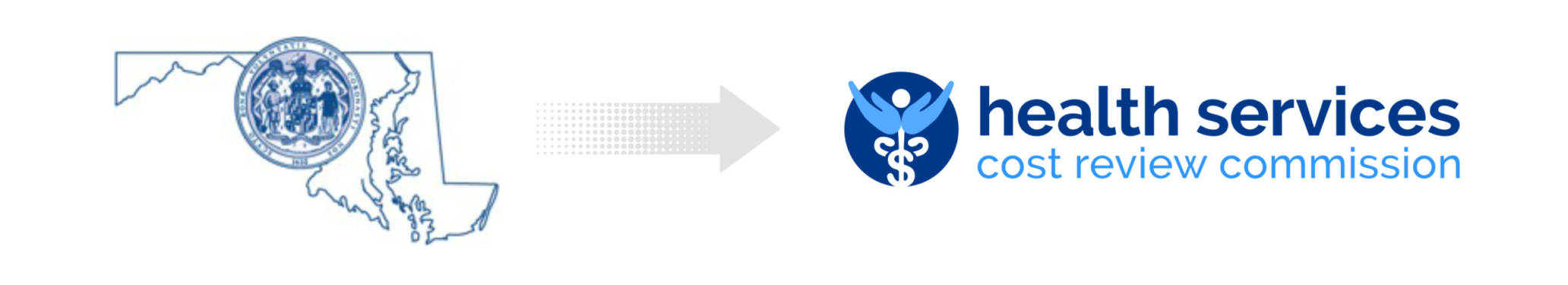 Under Maryland’s global budget model, a hospital’s revenue for inpatient and outpatient services during a year cannot exceed the budget approved by the state (i.e., “Approved Regulated Revenue”).  
All hospitals in Maryland must participate in the model.
Maryland has a history of ratesetting from the 1970s. The model has been implemented in its current form since 2014.
In practice, the Maryland “global budget” is better understood as state-regulated pricing that applies to all payers. 
Hospitals charge payments for individual services in the usual way – unlike in the Pennsylvania model.
A hospital  may increase pricing to maximize its revenue within the parameters of the budget approved by the state. Pricing must be decreased if a hospital approaches or exceeds its approved budget. A hospital may increase or decrease its fees by up to 5% during the year and may implement larger changes (up to 10%) with approval from the state.
10
Source: Strengths and Weaknesses of Global Budgets; HSCRC Overview
Pennsylvania Rural Hospital Model
The Pennsylvania Rural Health Model (PARHM) tests whether paying rural hospitals a prospectively fixed, global budget for all hospital inpatient and outpatient services promotes improvements in population health. 
Unlike the Maryland model:
Model applies only to rural hospitals and is voluntary for hospitals to participate. Currently, 13 facilities are participating. 
Payments to hospitals are made prospectively in place of usual payments. The prospective payments need to be adjusted at the end of the year to account for trends out of the hospital’s control.
The model is not mandatory for payers and does not change payers’ ability to set prices. Thus, each participating payer is effectively setting its own payer-specific budget for each participating facility.   
The Pennsylvania Rural Health Redesign Center is the governance body set up in state law to manage the model. It is responsible for the common global budget methodology, but individual payers still calculate and make payments.
This model officially went live in 2018 but did not fully go live until 2019.
Examples of Hospitals’ Lessons Learned from Model Implementation
Global budget payments offered a stable revenue source and proved particularly helpful during the earlier part of COVID-19.
Global budgets accommodated hospital growth, encouraging hospitals to expand services (e.g., cancer treatment) based on the needs of the community. 
Hospitals experienced challenges monitoring global budgets due to large volumes of data and the need for advanced analytic capabilities. They mitigated these issues by collaborating closely with technical experts and payers.
Developing hospital transformation plans were resource and time intensive. 
Hospitals needed to leverage funds outside of the global budget to implement hospital transformation activities, particularly during the first year of model implementation due to a lack of sufficient savings.
11
Source: Strengths and Weaknesses of Global Budgets; The Pennsylvania Rural Health Model (PARHM) Second Annual Report
CHART Model
CHART Capitated Payment Amount (CPA) Mechanics
Each month, the participating hospital receives a single, predetermined Medicare Capitated Payment Amount (CPA) that covers all eligible services delivered to Original Medicare beneficiaries. 
Eligible services are inpatient and outpatient hospital services and inpatient rehabilitation services delivered in swing beds at CAHs.
The CPA is based on historical spend, with a discount applied.
The CPA may be adjusted based on changes in unit price of services, quality, demographic & population size, as well as distribution of eligible hospital services between hospitals.
CPAs are prospective payments but are retroactively adjusted six months after the end of the year based on claims data.
Other payers are required to “align” with Medicare but (like Pennsylvania) this is not an exact science. Medicaid participation is required, but Medicaid revenue does not need to be paid through a Capitated Payment Arrangement until the second performance year. Commercial payer participation is voluntary.
The Community Health Access and Rural Transformation (CHART) Model is targeted to rural hospitals providing services to individuals residing in 1 of 15 rural “Communities” across the country.
A Community includes: 1) 1+ counties or census tracts that are classified as rural; and 2) At least 10,000 Traditional Medicare beneficiaries residing within its boundaries.
Like the Pennsylvania model, participation is voluntary for both payers and rural hospitals.
The strict eligibility criteria preclude most rural hospitals from participating individually due to low numbers of Medicare beneficiaries on Traditional Medicare within their operating counties. 
The Model is in the very early stages of implementation with COVID-related disruption; it is too soon to generalize lessons learned.
12
Source: Strengths and Weaknesses of Global Budgets; CHART Model; CHART Model Overview Webinar
Discussion
13
Applying Global Budget Concepts to Vermont
14
Global Budgets are One Part of Vermont’s Broader Health Care Reform Efforts
Vermont’s Vision
Interested in global budgets but thinking beyond hospitals to multiple provider types (e.g.,MH/SUD) and services, some of which included in VT's All-Payer ACO Model today and already subject to alternative payment models
CMMI’s Vision
Focused on hospital global budgets; will likely build on PA and CHART models
Vermont’s vision for APM 2.0 may be broader than CMMI’s design starting point for the next state model.
15
GMCB and AHS are Actively Exploring Global Budgets
Step 1
Step 2
Conducted literature review on existing state models to understand the current global budget landscape:
Maryland All-Payer Model
Pennsylvania Rural Health Model
University of Alabama Birmingham CHART Model
Washington State Health Care Authority CHART Model
Interviewed national experts on global budgets to further understand mechanics of global budgets and gain insights from their experiences in the field:
Sally Kozak & Mara Perez, PA Medicaid Agency
Tricia Roddy & Laura Goodman, MD Medicaid Agency
Donna Kinzer, former Executive Director at HSCRC
Bob Murray, former Executive Director at HSCRC
Joshua Sharfstein, former Secretary at MD Department of Health and Mental Hygiene
16
Key Themes from Global Budget SME Interviews
All-Payer participation is critical to the success of the model. This will ensure that providers face the same incentives across all payers.

Considerations for Vermont:
Are providers in agreement that all payers should participate in the global budgets?
Scope of services within a global budget should be narrow. Incorporating too many services across different providers into the global budget may lead to operational and governance challenges. 

Considerations for Vermont:
What types of services are ideal to include in global budgets? 
What types of services should be excluded from global budgets? How can these be incorporated into the State’s overall health care reform efforts?
Various provider organizations should not be tied to the same payment arrangement, though there can be ways to tie providers together in some respects. It is difficult for the State to identify and implement the appropriate division of funds among the different provider organizations. 
Considerations for Vermont:
How will Vermont develop an adequate governance structure to ensure dollars are distributed appropriately among provider types?
Incentives should be close to individual providers. Incentives that are too distant will not encourage optimal behavior. 
Considerations for Vermont:
How have providers experienced these incentives under the current ACO model?
17
Global Budget Conceptual Straw Models
“True” Community-Based Global Budget Approach

Prospective budget for a specific geographic area where providers are accountable together for spending associated with all or most health care services received by the population in that given geographic area.
“Portfolio Approach”

Facility global budgets and other APMs for independent professionals (primary care, BH, etc.) operate separately but together can produce better stability and predictability within each geographic area.
18
Locations of Financial Incentives
SMEs advised that design should consider how to balance problems 
that occur with incentives at either too large or too small a scale.
Incentives are too distant.
Distant Incentives Do Not Drive Transformation 
For example, if a hospital invests in better discharge planning and post-discharge follow-up, it generates savings for the total cost of care (TCOC) model. However, these savings are offset if another hospital in Vermont increases utilization, leading to no gains. Additionally, even if there are gains statewide, it is unclear that the hospital will see a return on its investments in discharge planning and post-discharge follow-up.
…But Close Incentives May Not Encourage Collaboration and System-Wide Thinking
Incentives located at the individual provider level ensure that providers “feel” the incentives. However, they do not support awareness of costs and quality across the broader system, and can even encourage gaming (e.g., shifting care to other providers – “cherry picking”).
Statewide Incentives
(e.g., statewide TCOC targets)
Individual Provider-Level Incentives
(e.g., MIPS)
19
“True” Community Global Budget
All-Payer TCOC incentives (continued ACO structure)
Community A’s Global Budget
Community B’s Global Budget
TCOC overlay on top of global budgets incentivizes providers to strive for optimal utilization across geographies
Independent Governance Entity
Independent Governance Entity
Portions of community A’s global budget are allocated to each provider type
Portions of community B’s global budget are allocated to each provider type
Funding for all provider types flows through a single  governance entity
Funding for all provider types flows through a single  governance entity
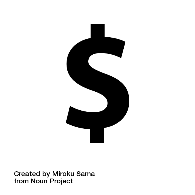 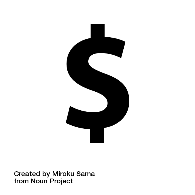 Independent Primary Care
Mental Health
Independent Primary Care
Mental Health
Hospital + Employed Providers
Independent Specialists
Hospital + Employed Providers
Independent Specialists
LTC
LTC
IDD Services
HCBS
for discussion
IDD Services
HCBS
for discussion
“Portfolio Approach”
More diffuse incentives that continue to encourage system-wide efficiency
All-Payer TCOC incentives (continued ACO structure)
Incentives based on TCOC would remain in place but would be supplemented by tailored payment models by provider type to encourage sustainability and coordination.
ACO could continue to manage calculation and distribution of shared savings based on TCOC and the proposed new 
“shared interest payments.”
Intermediate “shared interest payments” that bridge across 2-3
Provider types
Potentially administered by local governance entity (could be similar to ACH) or coordinated by participating providers in shared quality bonus arrangement
Proximity of Incentives
Shared Quality Bonuses and Penalties 
(e.g., for MH follow-up after hospitalization, MH/SUD follow-up after ED visit)
Example of shared quality bonus arrangement between hospital/employed providers + MH
More direct financial incentives for individual
Provider**
Population-Based Payments*
Health System Global Budget
TBD
Case Rate
TBD
Independent Primary Care
Hospital + Employed Providers
Independent Specialists
Mental Health
LTC
Focus of discussions with CMMI
* Includes funding for Blueprint and SASH
** DVHA is currently administering and designing several alternative payment models related to adult and children’s mental health, applied behavior analysis services, residential SUD services, children’s integrated services, high-technology nursing services, and developmental disabilities services. These models can be integrated into the portfolio approach.
Discussion Questions
What are the Work Group’s reactions to a global budget model for Vermont?
Given that CMS is likely to take PA/CHART as the starting point for the Medicare component of the new state model, what design elements would need to be in place for it to make sense for Vermont?
 
Please share any initial reactions to the two global budget straw model concepts.
Does this group agree that budgets should include services beyond facilities?
How all inclusive should budgets go and why?
22
Proposed Timeline and Next Steps
Meeting topics may change depending on workgroup discussions.
23
Appendix
24
Selected Reading
Health Care Transformation Task Force. (2019). What’s in a Name: A Primer on Global Budget Models. https://hcttf.org/wp-content/uploads/2019/09/HCTTF-Whats-in-a-Name-A-Primer-on-Global-Budget-Models-2.pdf
Murray, R. (2022, March). Hospital Global Budgets: A Promising State Tool for Controlling Health Care Spending [Issue brief]. The Commonwealth Fund. https://www.commonwealthfund.org/publications/issue-briefs/2022/mar/hospital-global-budgets-state-tool-controlling-spending
State Health & Value Strategies. (2018, May). Toward Hospital Global Budgeting: State Considerations [Issue brief]. https://www.shvs.org/wp-content/uploads/2018/05/SHVS_-Global-Hospital-Budgets_FINAL.pdf
25
Source: Strengths and Weaknesses of Global Budgets; CHART Model; CHART Model Overview Webinar
Definitions
“Global Budget”1: Prospective budget for a fixed period of time (typically one year) for a specified population, rather than fixed rates for individual services or cases.
“Community-Based Global Budget”2: Prospective budget for a specific geographic area where providers are accountable for spending associated with all or most health care services received by the population in that given geographic area.
“Health System Global Budget”3: Prospective budget for a facility’s spending on services provided within the health system that is not linked to specific patient visits or services. A facility’s initial budget is based on the historical spend of a facility or the anticipated resource needs for a facility as a function of expected or desired set of health care services and utilization rates. Employed outpatient providers are included in the global budget (“health system”).
“Fixed Global Budget”4: Fixed prospective budget for a hospital for a defined period, usually one year.
“Variable Global Budget”4: Prospective budget that shifts up or down on the basis of a hospital’s variable costs, flexible to adjust for changes in patient volume.
Sources: 1 Global Budgets for Hospitals; 2 Request for Information on Concepts for Regional Multi-Payer Prospective Budgets; 3 What’s in a Name: A Primer on Global Budget Models; 4 Hospital Global Budgets: A Promising State Tool for Controlling Health Care Spending
26
High-Level Summary CMS Portfolio of Global Budget Models
CHART Model
MD All-Payer Model
PA Rural Health Model
Budget Type: Prospective, biweekly payments for CHART participants; budgets are based on historical expenditures with community and hospital-level adjustments
Scope of Services: Inpatient and outpatient hospital care, inpatient rehab services delivered in swing beds at CAHs
Payers: Traditional Medicare and Medicaid participation is mandatory; commercial participation and MA is voluntary
Providers: Hospital participation is voluntary
Budget Type: Fixed global budgets, adjusted for demographic/market shifts, patient transfers, and other factors
Scope of Services: Inpatient and outpatient hospital care
Payers: Medicare, Medicaid, commercial participation is mandatory
Providers: Hospital participation is mandatory (47 acute care hospitals)
Budget Type: Fixed global budgets, adjusted for demographic/market shifts, patient transfers, and other factors
Scope of Services: Inpatient and outpatient hospital care, critical access hospital swing bed services
Payers: Traditional Medicare and Medicaid participation is mandatory; commercial participation (including MA and Medicaid MC) is voluntary
Providers: Hospital participation is voluntary (13 ACHs, 5 CAHs)
27